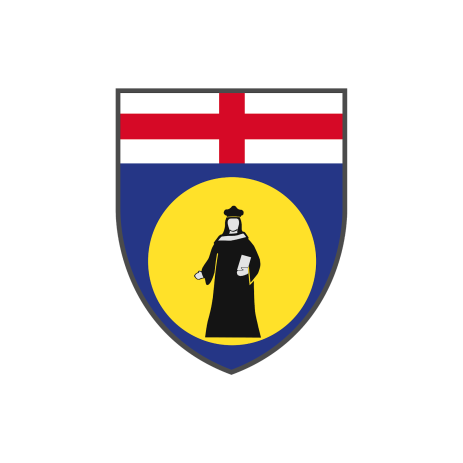 UNIVERSITÀ DEGLI STUDI DI GENOVA SCUOLA DI SCIENZE MEDICHE E FARMACEUTICHE CORSO DI LAUREA IN MEDICINA E CHIRURGIA
“Analisi dell’attività lavorativa di una medicina di gruppo nel ponente ligure in epoca pandemica”
Relatore:
Prof. Andrea Stimamiglio
 
Correlatore:
Dott. Lorenzo Vigo
Candidato:
Jolanda Gurnari
Anno accademico 2020-2021
Background
SARS Cov-2
Grazie al back-office Milleutilità è stata impostata una Query che ricercasse i  dettagli dei pazienti di ogni medico
Test molecolare
2
Raccolta dei dati
Modus operandi:
Analizzare la reportistica ufficiale inviata dall’ASL 1
Analizzare i dati nel rispetto della legge sulla privacy
Identificare il reale numero di assistiti
Identificare i soggetti vulnerabili e ultra-vulnerabili
3
Identificare il numero effettivo di assistiti
Database dei pazienti di ogni medico dal programma Millewin
Grazie al back-office Milleutilità è stata impostata una Query che ricercasse i  dettagli dei pazienti di ogni medico
Database dei pazienti effettivi di ogni medico
Fornito dal portale Poliss, creato da Alisa (Azienda Sanitaria Ligure)
Unione dei due database e creazione del campione
Sfruttando il programma Access è stata utilizzata come chiave primaria il codice fiscale
4
Medicina di gruppo
7 Medici di Medicina Generale

9895 assistiti effettivi

5454 Femmine
4441 Maschi
5
Confronto tra i pazienti della medicina di gruppo e i dati regionali e nazionali
6
Identificare i pazienti sottoposti a tampone e risultati positivi
Reportistica Asl sui pazienti di ogni medico sottoposti a tampone naso faringeo
Il portale Poliss fornisce la possibilità ad ogni MMG di scaricare un file excel con tutti i pazienti che si sono sottoposti a tampone e il risultato
Query che individui i tamponi positivi
Dal database dei pazienti tamponati, con il programma Access si è estrapolato il numero di tamponi risultati positivi
Studio del rapporto tra tamponi e positivi
Si è studiato il numero di tamponi effettuati e di positivi, anche in relazione al sesso dei pazienti
7
Percentuali di tamponi e di positivi sul totale dei pazienti

totale tamponi: 3221

totale positivi: 688
8
Pazienti risultati positivi sul numero totale di tamponi effettuati
9
10
Identificare i soggetti vulnerabili e ultra-vulnerabili
Studio di un metodo standard di riconoscimento dei pazienti fragili
Per ovviare alla soggettività di metodo di ogni medico, si è deciso di riconoscere i pazienti vulnerabili tramite la loro assegnazione all’esenzione del ticket da parte dell’Asl
Creazione di una Query che fornisse informazioni sui pazienti con esenzione ticket
Per ogni pazienti abbiamo identificato la patologia  per la quale è stata assegnata l’esenzione
Individuazione delle aree patologiche più frequenti
Sono state creati dei gruppi di pazienti divisi per tipo di patologia
11
12
Pazienti vulnerabili: 2449

24,75% del totale

1425 femmine
1024 maschi
13
Confronto tra i tamponi e i positivi nelle categorie vulnerabili e non vulnerabili
14
La differenza percentuale tra i tamponati è del 15,2%
La differenza percentuale tra i positivi 1,4%
15
Osservazione sulla comunicazione tra pazienti e MMG
Analisi della differenza tra i pazienti positivi secondo Alisa e secondo Millewin
Analizzando il numero di positivi fornito da Alisa e il numero di positivi fornito dal programma Millewin si è notata una discrepanza, nata dal fatto che non tutti i pazienti hanno riferito la positività al MMG
16
Positivi secondo Alisa 688
 Positivi secondo Millewin 421
17
Conclusioni
Importanza delle cartelle cliniche informatiche
Numerosi spunti e riflessioni per il futuro della Medicina Generale
Ampio campione statistico
Risultati differenti da quanto atteso
18
Grazie per l’attenzione
Genova, 14 luglio 2021
19